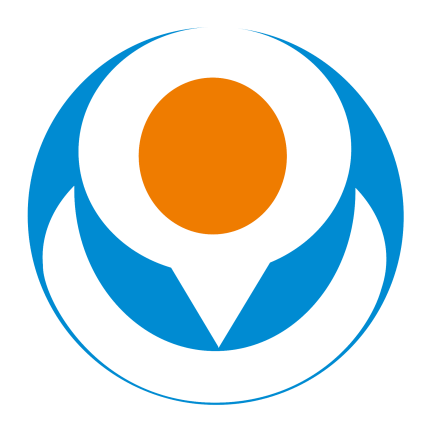 VISION LIFE TECHNOLOGIES
What we Offer
Guar Gum Derivatives
Starch Derivatives - Aluminum Starch Octenylsuccinate 
Titanium dioxide
Silicone Gels
Stem Cells - Plant Based 
Tsubaki/ Camellia Oil & Butters & Waxes
Fucoskin
Quercea
Preservatives - Paraben Free
Jingkun Chemical Company
Guar gum derivatives
Guarsafe® Range
Guar Gum Derivatives
A world leader in development and production of derivatives from guar
Guar gum is a polysaccharide extracted from the seeds of the guar beans 
Jingkun Guarsafe® range have been widely used applied in cosmetics and toiletries industry as conditioner, viscosifier, floatation stabilizer etc
Cationic Guarsafe® Range
Hydroxypropyl Guarsafe® Range
Cationic Guarsafe® Range
Jingkun Cationic Guarsafe ®range is a vegetable based cationic polymer with outstanding properties in surface active environment, associating product performance and enhanced sensorial benefits. 
It is an ideal conditioner for hair care, skin care products.
Extreme smoothness and mildness for skin protection and kids applications 
High substantivity to hair and skin
Superior silicone deposition
Excellent wet conditioning performance and ease of detangling 
Enhanced foam sensorial attributes
Reduced skin irritation & minimal Build-up in hair
Cationic Guarsafe® Range Grades
Hydroxypropyl Guarsafe® Range
Jingkun Hydroxypropyl®is a nonionic plant derived polymer for rheology modification. It is used in personal care and home care products to stabilize and thicken formulations. 
Jingkun Hydroxypropyl Guarsafe®polymers can meet all formulations needs for rheology modification for hair care, skin care & home care products. 
Good compatibility with electrolytes and hydrophilic liquids (Glycols, alcohols)
Stability over wide pH range
Lubricating properties
Emollient effect to skin
Helps stabilize emulsions
Optimum thickening effect
Non-toxic to skin and eyes
End Application: Hair care (shampoo, conditioners& styling), Skin care (Facial care, cleansing, body care), Toiletries (Shower & Barth), Home care (Detergent, hard surface cleanser)
Hydroxypropyl Guarsafe® Range grades
Nanogen - Korea
TiO2 Beads
TiO2 Dispersion in oil
Dispersion in water (TiO2, Carbon)
Water Soluble Film Former
Silicone Gel
Paraben free preservative
TiO2 Beads
TiO2 Dispersion in oil
Titanium Dioxide
Water Soluble Film Former
Starch Derivatives
Silicone Gel
Silicone Gel Contd…
Paraben Free Preservative
GFC CO. Ltd                   Korea
Plant Based Stem Cells 
PepG
Stem Cell…
Stem Cell Contd…
PepG
Yokozeki Oil & Fat Industries Co. Ltd                                                     Japan
Butters

Mango Butter – (Mangifera indica)
Macadamia Nut Butter
Oils

Tsubaki Oil
Camellia Oil
Waxs

Candelilla Wax MK-2,  MK-4
Candelilla Wax MD-21, MK-7
Carnauba Wax R-100
Rice Bran Wax S-100,      R-100
Bees Wax CY-100
Oils
Waxes
Butters
I.T.O. Provitamin Co. Ltd                          Japan
Glyceryl Octyl Ascorbate – Moisturization, Anti Bacterial, Anti Aging, Whitening

Quercea Extract( Skin/ Peel of Red Onion) – Anti Oxidant, Anti Allergy, Anti Bacterial and  UV protection
Fuco Beauty                       Taiwan
FucoSkin  - 
Main component：Oligo-Fucoidan (<500Da)  - 
A high proportion of water-soluble polysaccharide 
Removes Wrinkles
Improves skin Elasticity
Improves skin moisture
Reduces inflammation
Prevents scar formation
Can be used post treatment for faster healing of radiation therapy.
Thank You…